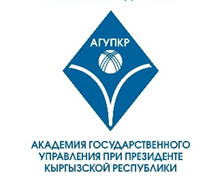 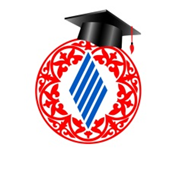 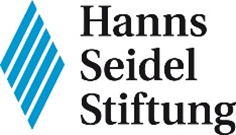 Ханнс Зайдел  фондунун Талас облусундагы бутуруучулорунун 2020-жылдын I-II-кварталдагы отчету
Торога Т.Эдилов
Ж.Байгараева
Жаны шайланган торога  жана ФХЗ Талас бутуруучулорунун Жаны жылдык куттуктоо жолугушуусу
Ханнс Зайдел  фондунун Талас облусундагы бутуруучулору К.Жанузакова жана А.Шамбетованын жаны кызмат ордун куттуктоо  менен белектерди тапшыруу
2 шарф 2*650=1300 
2 букет  2*500=1000
23-февраль Мекенди коргоочулар кунуно карата жана ички биримдикти бекемдоо максатында  мырзаларга сый тамак уюштууруу менен белектер берилди
КР Туу жана Ак калпак кунуно карата «Тенир колдоо» мумкунчулугу чектелген балдарга чакан иш-чара уюштуруу
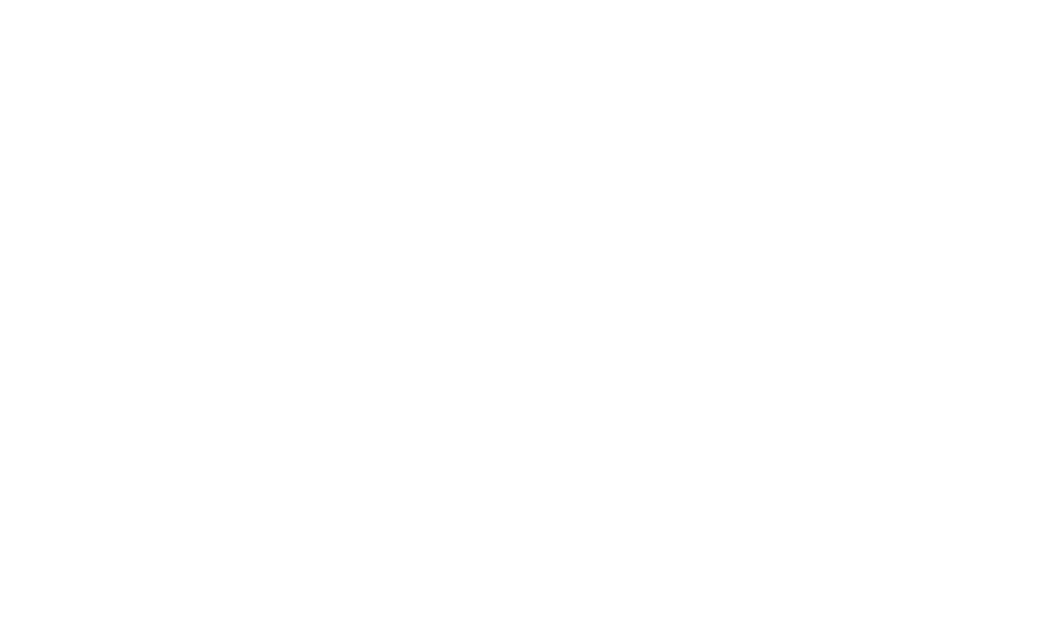 18 балага жана жетекчисине калпактар жана татуулар тапшырылды.
Калпак 19*300=5700
Желек 500 с
Таттуулар жана суусундуктар 2000
Жалпы: 8200
Фонддун 2014-жылдын бутуруучусу А.Орунбаеванын демилгеси менен уюштурулган  «Жаз жыпары Аялзат гулдору» жарманкеси откорулду
Жарманкеден тушкон каражаттан жакыр жашаган аялдардын озунун чакан ишин улантуусуна жардам катары берилди
8-март Аялдардын Эл аралык кунуно карата айымдарды куттуктоо
COVID-19 дуйнолук пандемиясына  каршы курошуу жана калк арасында массалык оорууга жол бербоо максатында  ФХЗ бутуруучулору А.Орунбаева, Ж.Байгараева, М.Чиркеева, Т.Эдилов, А.Исманов тарабынан беткаптар тигилип  элге бекер таркатылды
5580 сомго марли алынып
 600 маска тигилди
9-май Улуу-Ата Мекендик согуштун  75-жылдыгына карата Талас шаарындагы согуштун ардагерлерин куттуктоо менен конверттер тапшырылды
Конверт 2*3000=6000
Гул 2*500=1000
Жалпы: 7000
Ыйык орозо айында  ифтар откоруу менен бирге келерки иш-чаралар талкууланды
1-июнь Буткул Дуйнолук балдарды коргоо кунуно карата Талас шаарындагы балдар бакчасынын ремонт иштерине комок корсотуу катары краскалар жана керектуу шаймандарды тапшыруу менен бирге кол кабыш иштери жургузулду. Ошондой эле белектер берилди.
Кызыл, сары краска 4 банка 
4*300=1200
0юнчуктар 1000
Конул бурганыныздарга рахмат!